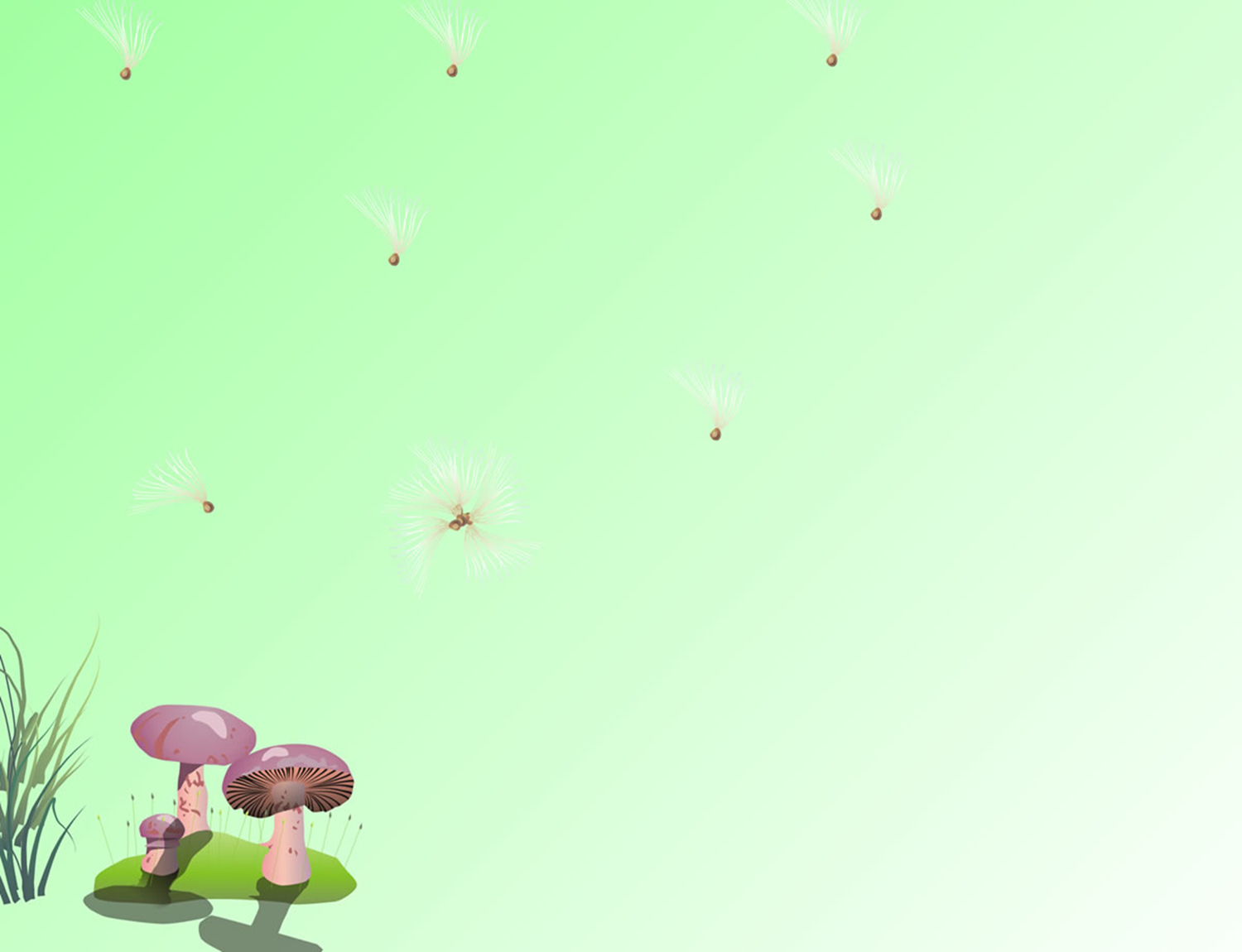 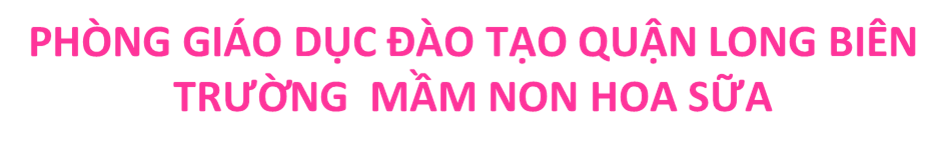 GIÁO ÁN 
Văn học

       Đề tài: Truyện: Sự tích chú cuội cung trăng
Người dạy: Nguyễn Thị Hạnh
Lứa Tuổi: Mẫu Giáo Lớn A4
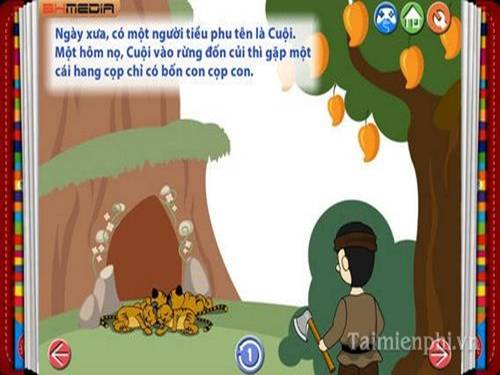 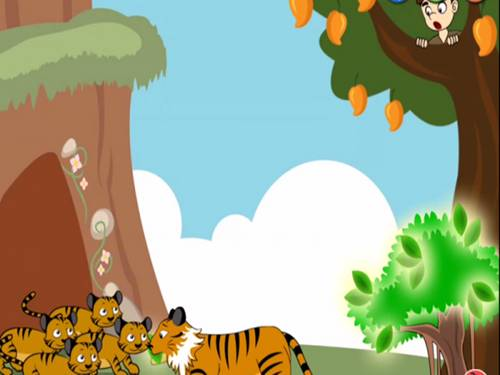 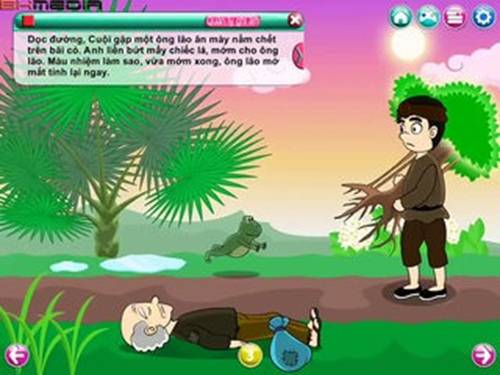 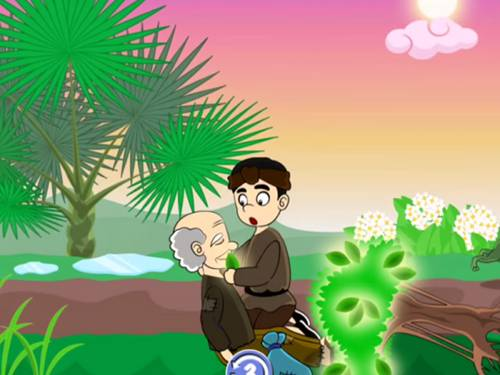 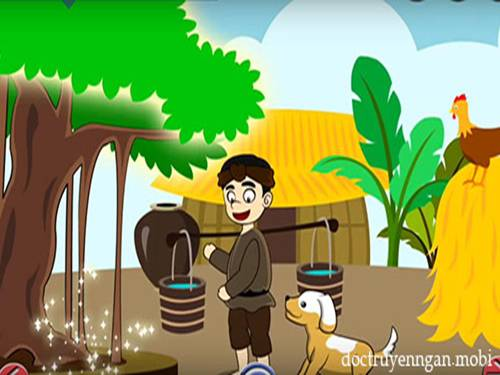 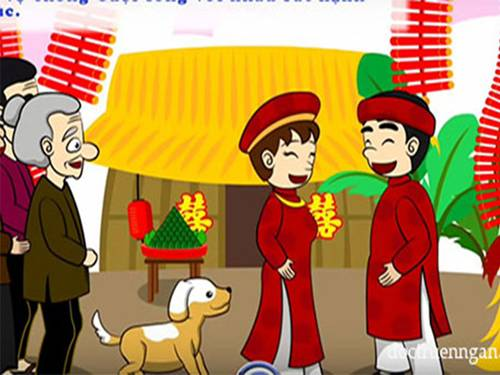 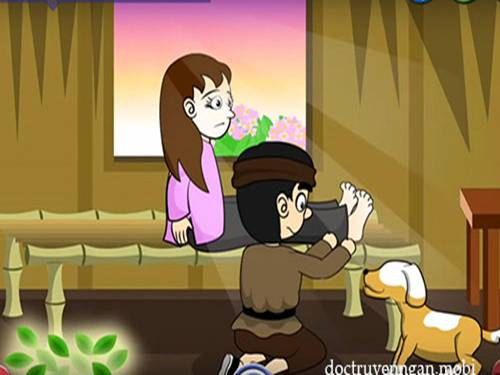 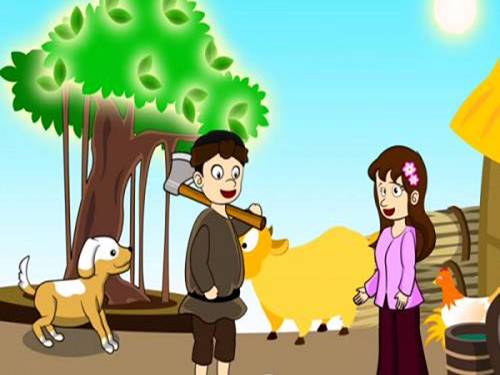 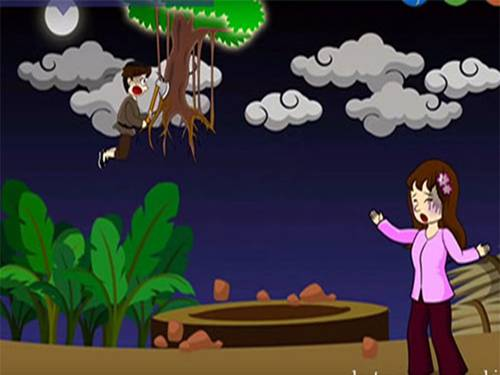 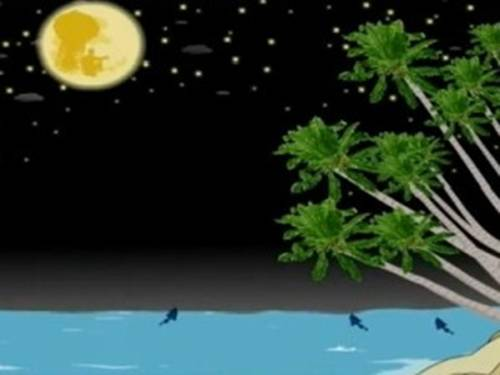 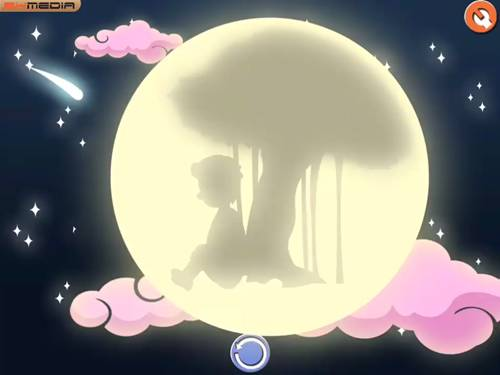 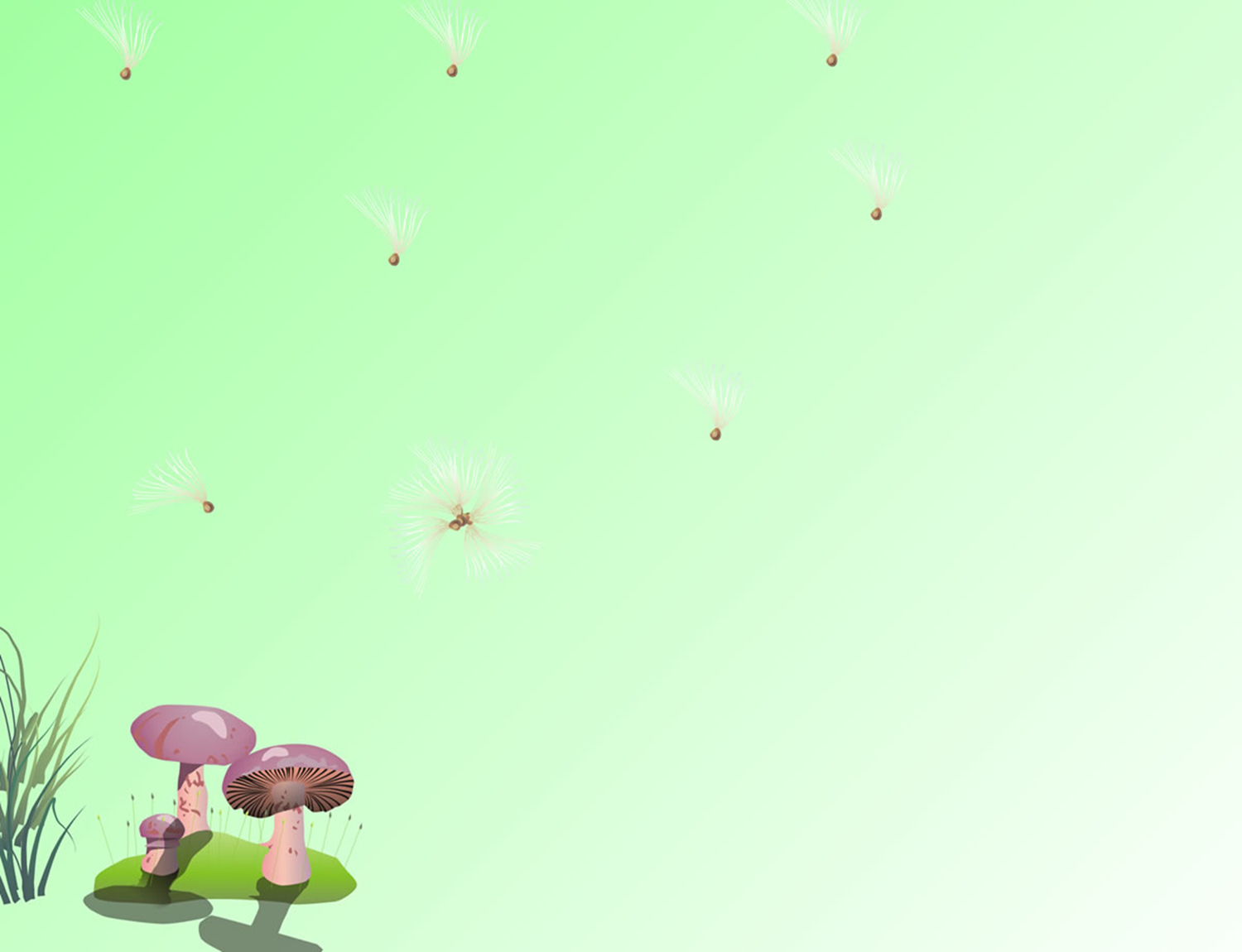 Đàm thoại trích dẫn
Cô kể tóm tắt lần 3
Chơi ghép tranh